Entre sphère privée et sphère publique, 
quels ponts possibles ?
Outils et démarches en éducation à la sexualité
Claire Faidit, formatrice à l’INSPE Clermont-Auvergne
1/ Ouvrir la parole en l’anonymisant
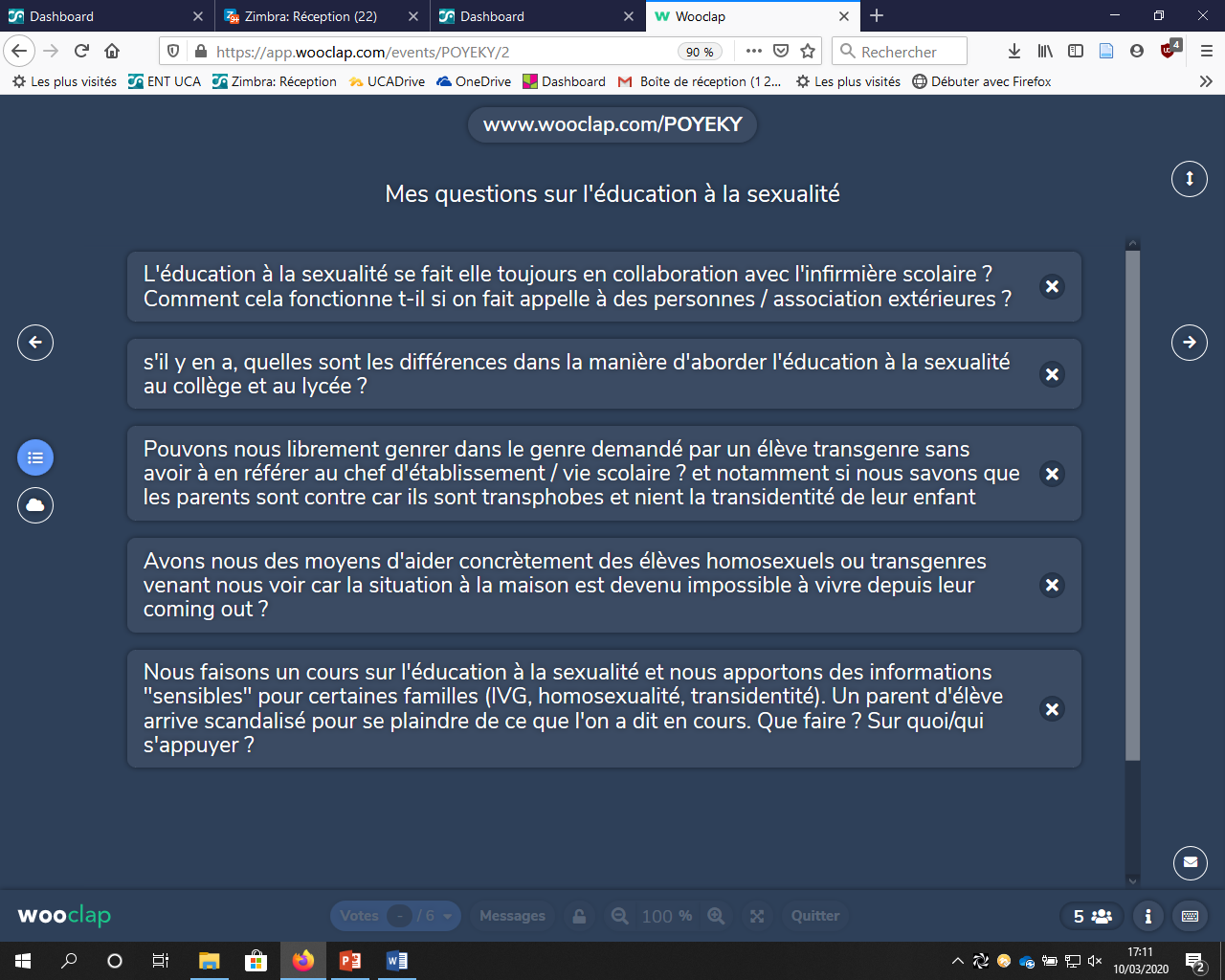 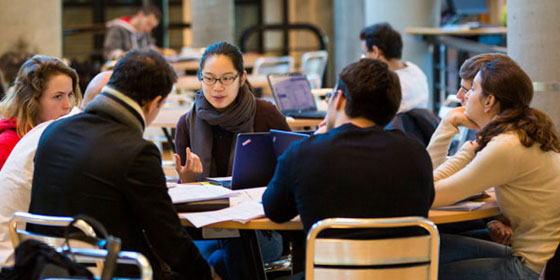 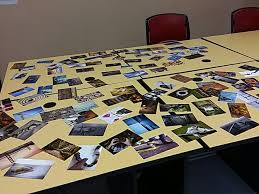 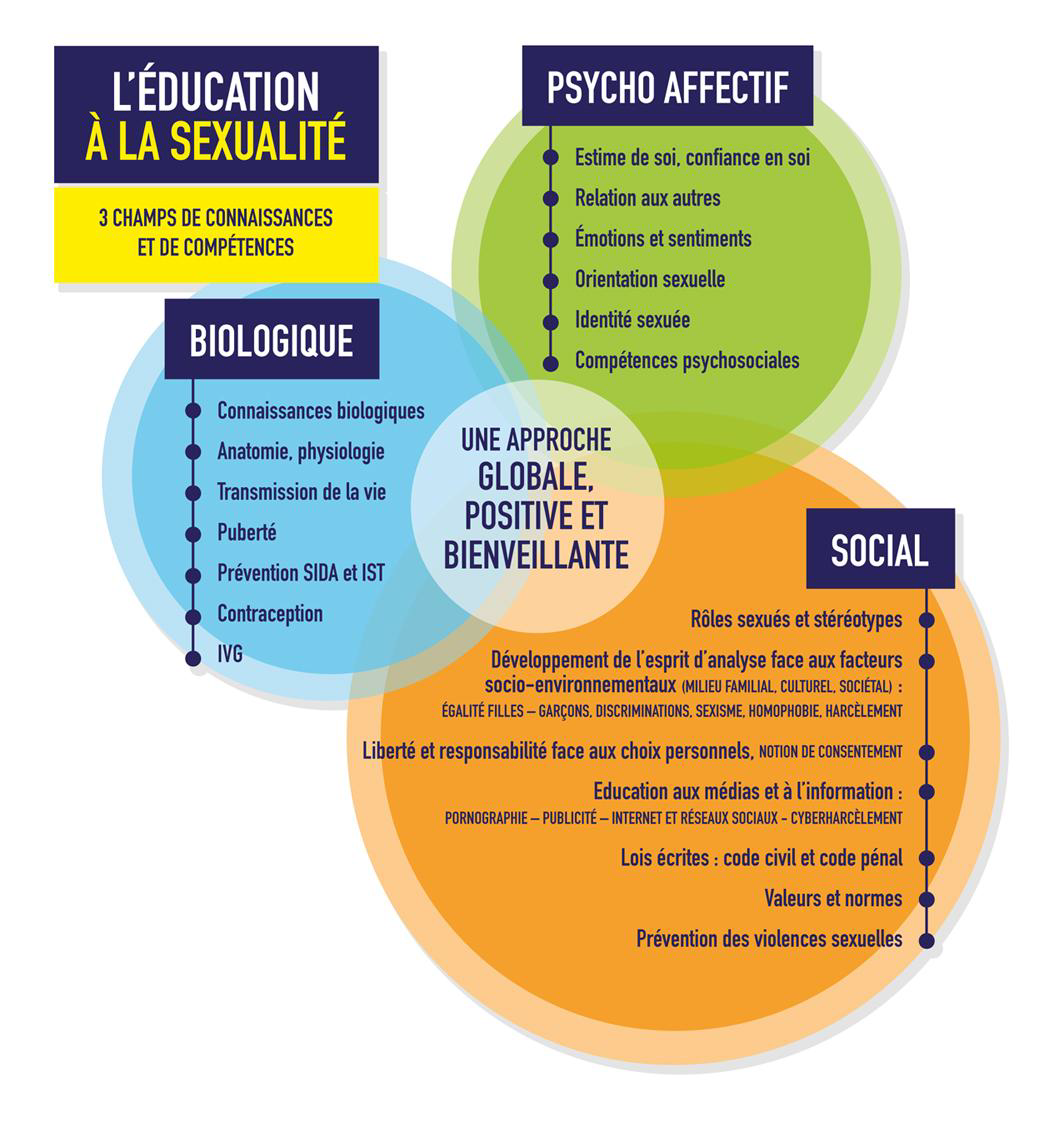 Bons souvenirs
Agréable
Partage
Pas de gênes
Consentement
Plaisir
Désir
2/ Construire une posture professionnelle
Parler de sexualité dans la sphère public
Charte d'éducation à la sexualité
Respect de la parole de chacunLiberté d'expression 
ConfidentialitéRespect de la limite entre la vie privée et la vie publique
3/ Questionner des impensés en rendant visible d’autres modèles
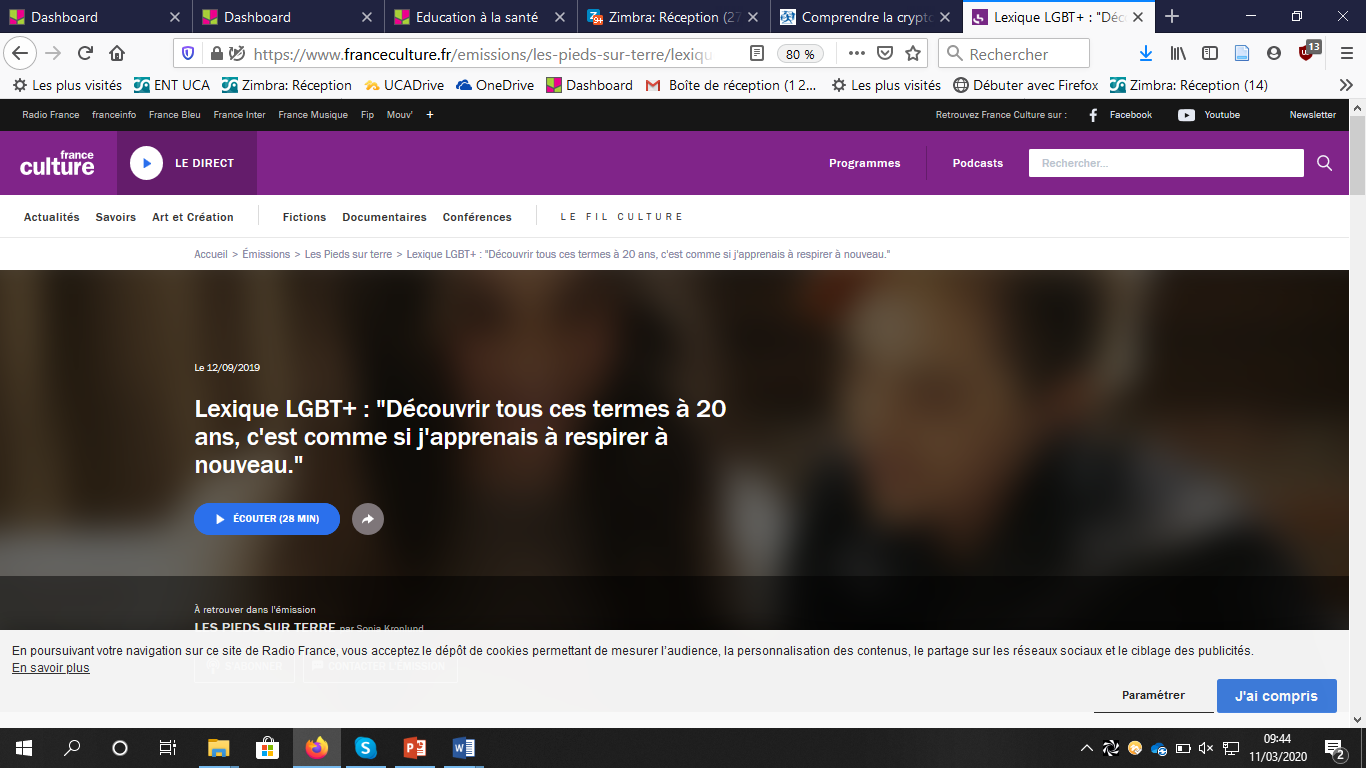 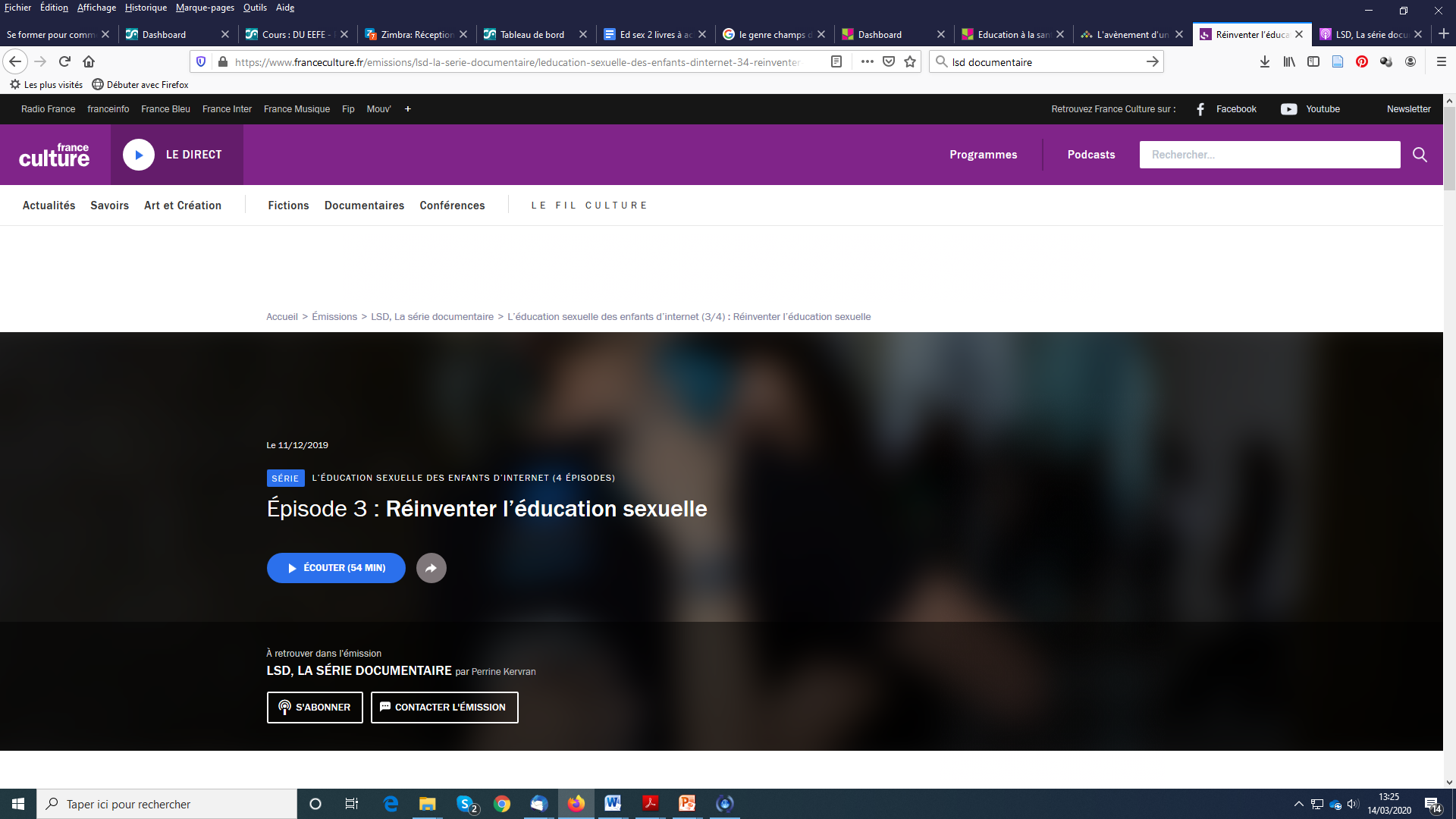 4/ Prendre du recul sur des évènement sociaux
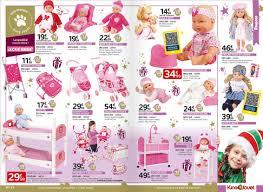 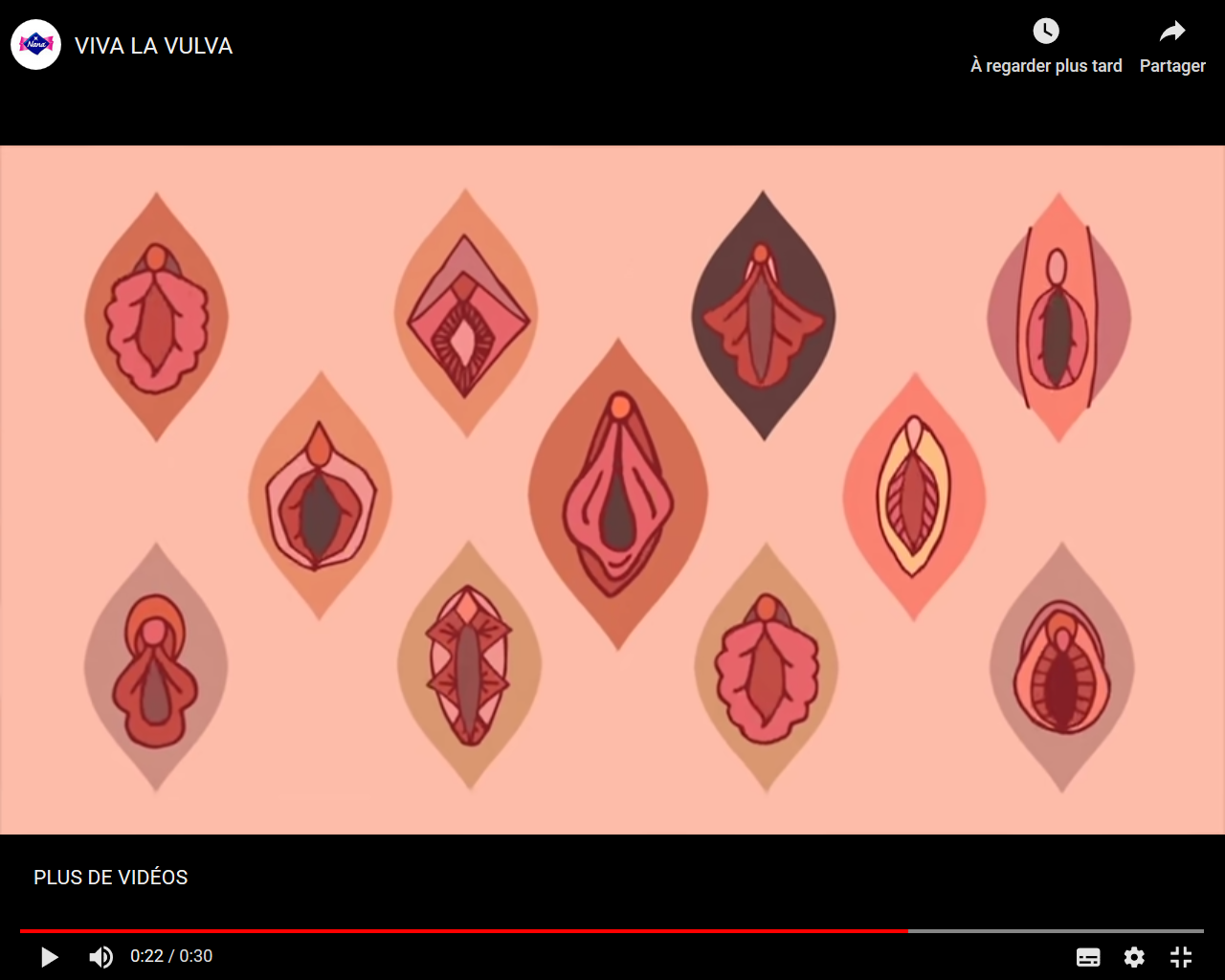 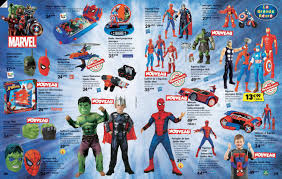 5/ Penser et passer à l’action
Regard critique sur les textes institutionnels (circulaire 2003 remplacée par circulaire 2018)
Consultation de ressources fiables 
Vivre, analyser, concevoir des situations favorisant le développement des compétences psychosociales
Anticiper et élaborer des stratégies pour dépasser certaines difficultés liées à la thématique liens avec le tronc commun
Perspectives
Une porosité entre la sphère privée et publique à l’échelle individuelle et collective existe, comment peut-elle se manifester comme un frein et/ou une ressource dans la transformation des participants lors de formations en « éducation à » ? 

Transformation visant
 une responsabilisation
 l’ouverture de possibles 
 des discussions, des interrogations
 l’invention de nouveaux comportements et stratégies
 le développement de partenariats